’S urrainn dhomh bruidhinn air na bhios pàrant/neach-cùraim a’ dèanamh airson a bhith cinnteach gu bheil am pàiste fallain, toilichte agus sàbhailte. 
’S urrainn dhomh cunntas a thoirt air an iomadachd a chì sinn ann am beatha teaghlaich. 
’S urrainn dhomh bruidhinn air feadhainn de na dùbhlain a tha an lùib a bhith nad phàrant/neach-cùraim..
Bidh mi a’ bruidhinn air an t-seòrsa  pàrant no neach-cùraim a bhiodh annam.
Nam bithinn-sa nam phàrant no nam neach-cùraim
rshp.scot
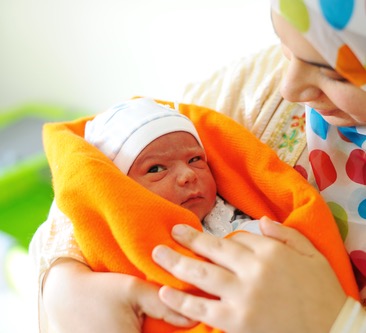 Dè dh’fhaodadh a bhith doirbh mu bhith nad phàrant no nad neach-cùraim nuair a tha do phàiste na

bhèibidh?
rshp.scot
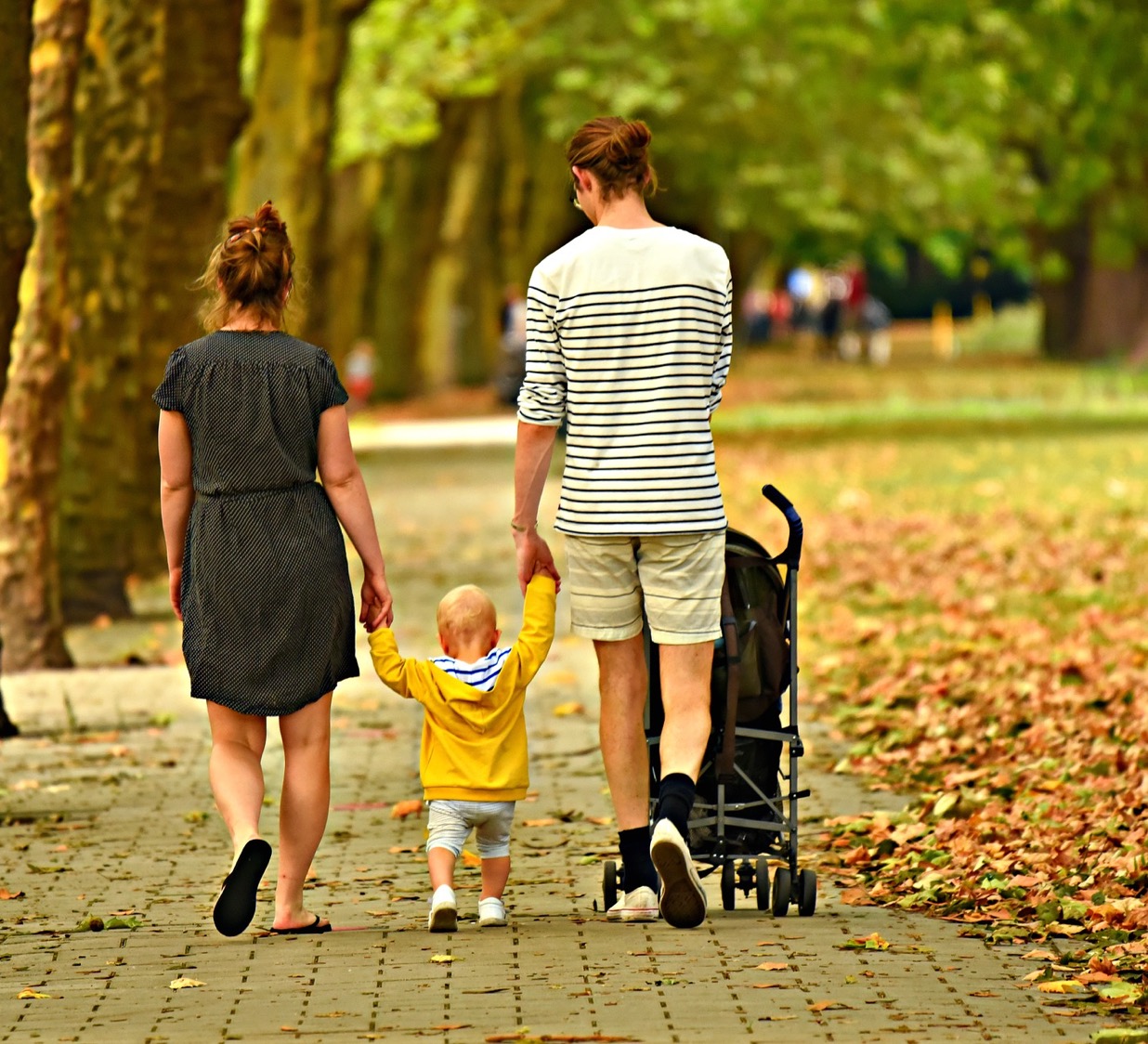 Dè dh’fhaodadh a bhith doirbh mu bhith nad phàrant no nad neach-cùraim nuair a tha do phàiste naphàiste òg?
rshp.scot
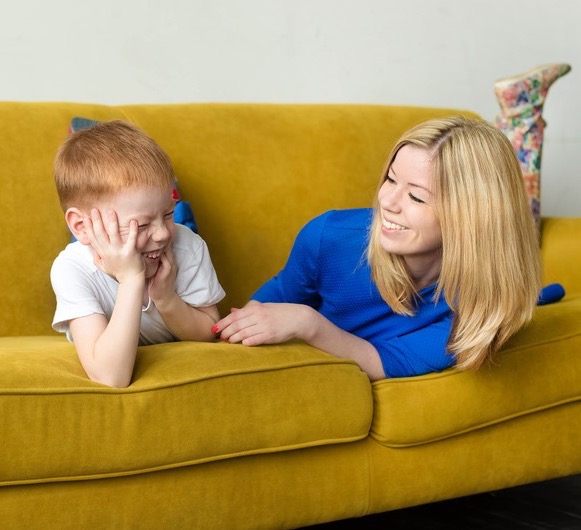 Dè dh’fhaodadh a bhith doirbh mu bhith nad phàrant no nad neach-cùraim nuair a tha do phàiste mu aois5 bliadhna?
rshp.scot
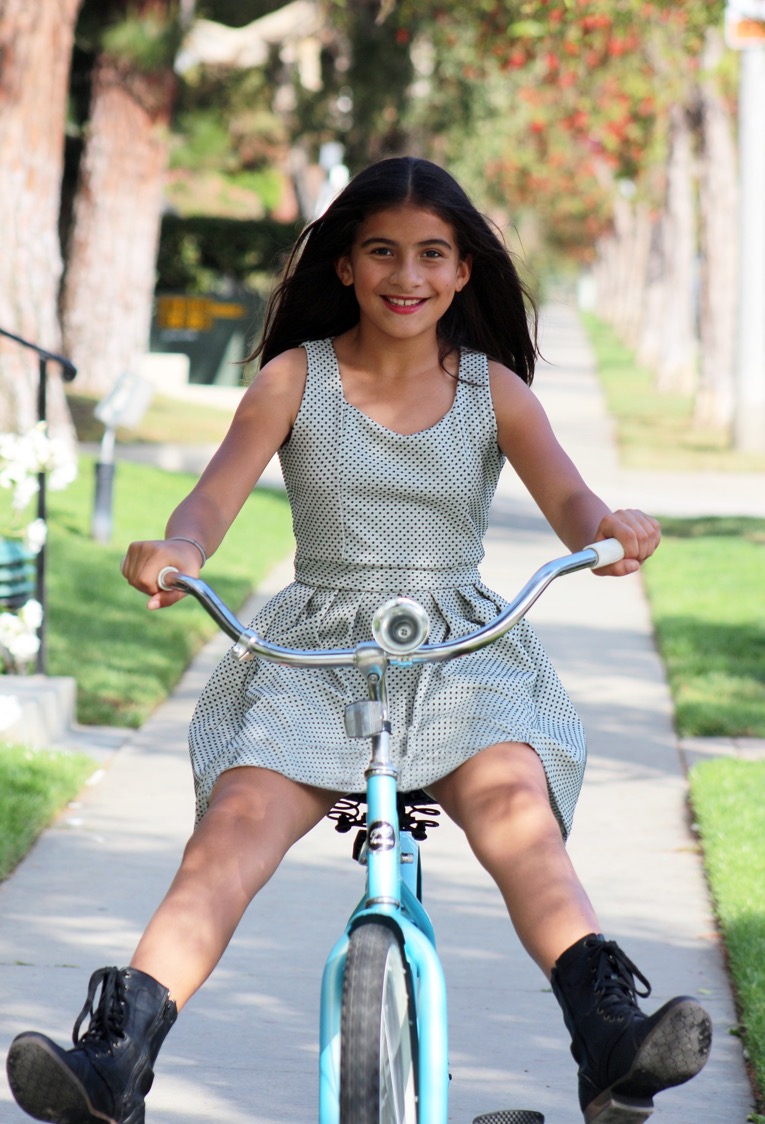 Dè dh’fhaodadh a bhith doirbh mu bhith nad phàrant no nad neach-cùraim nuair a tha do phàiste mu aois:10 bliadhna?
rshp.scot
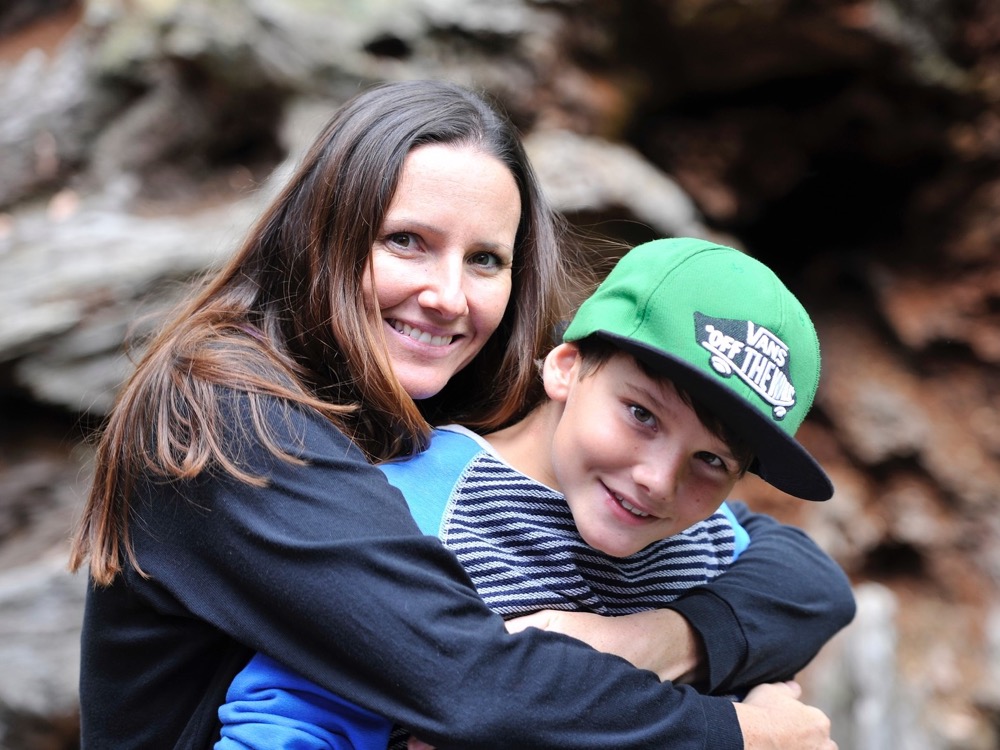 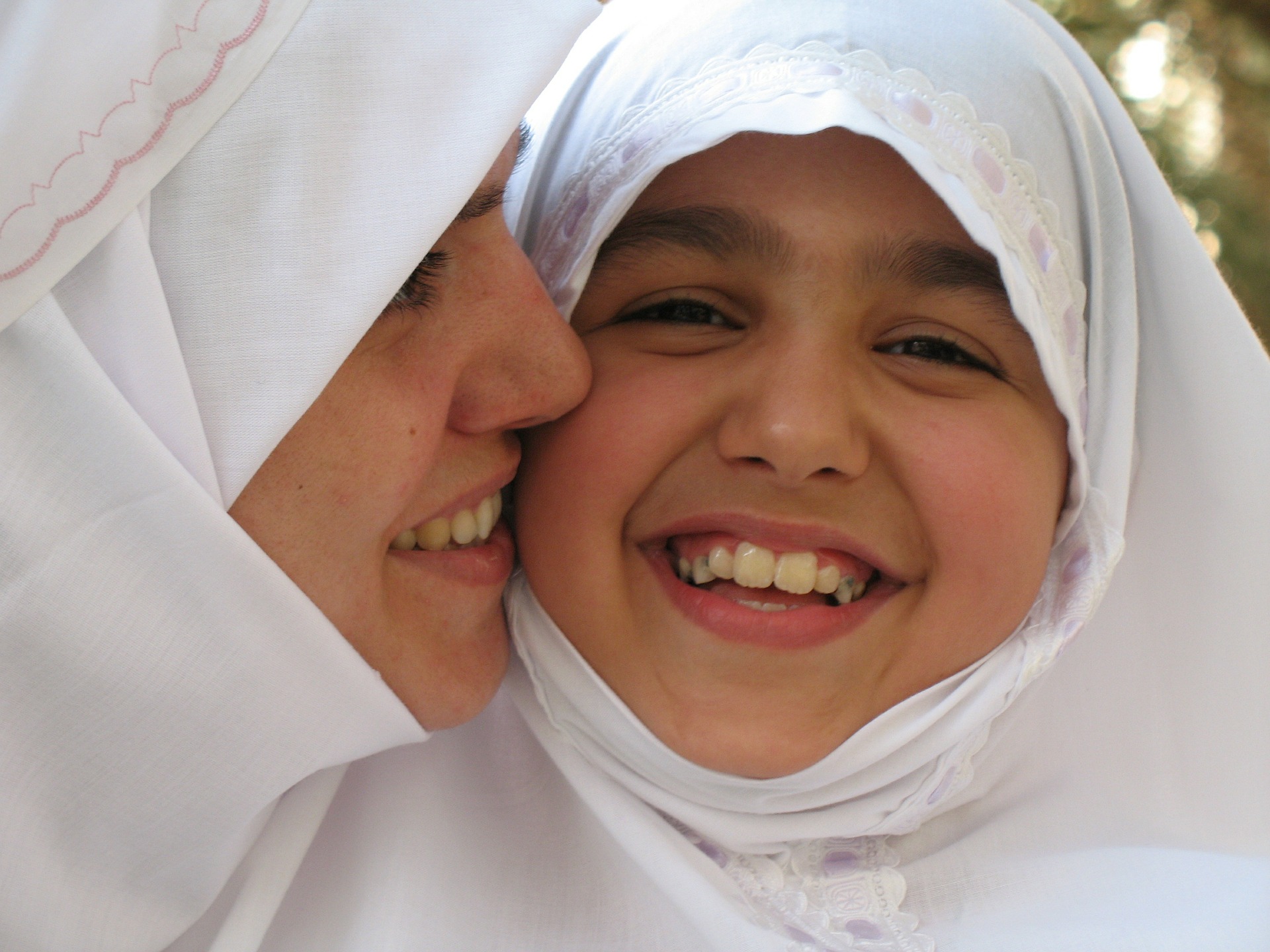 Dè dh’fhaodadh a bhith spòrsail no mìorbhaileach mu bhith nad phàrant no nad neach-cùraim?
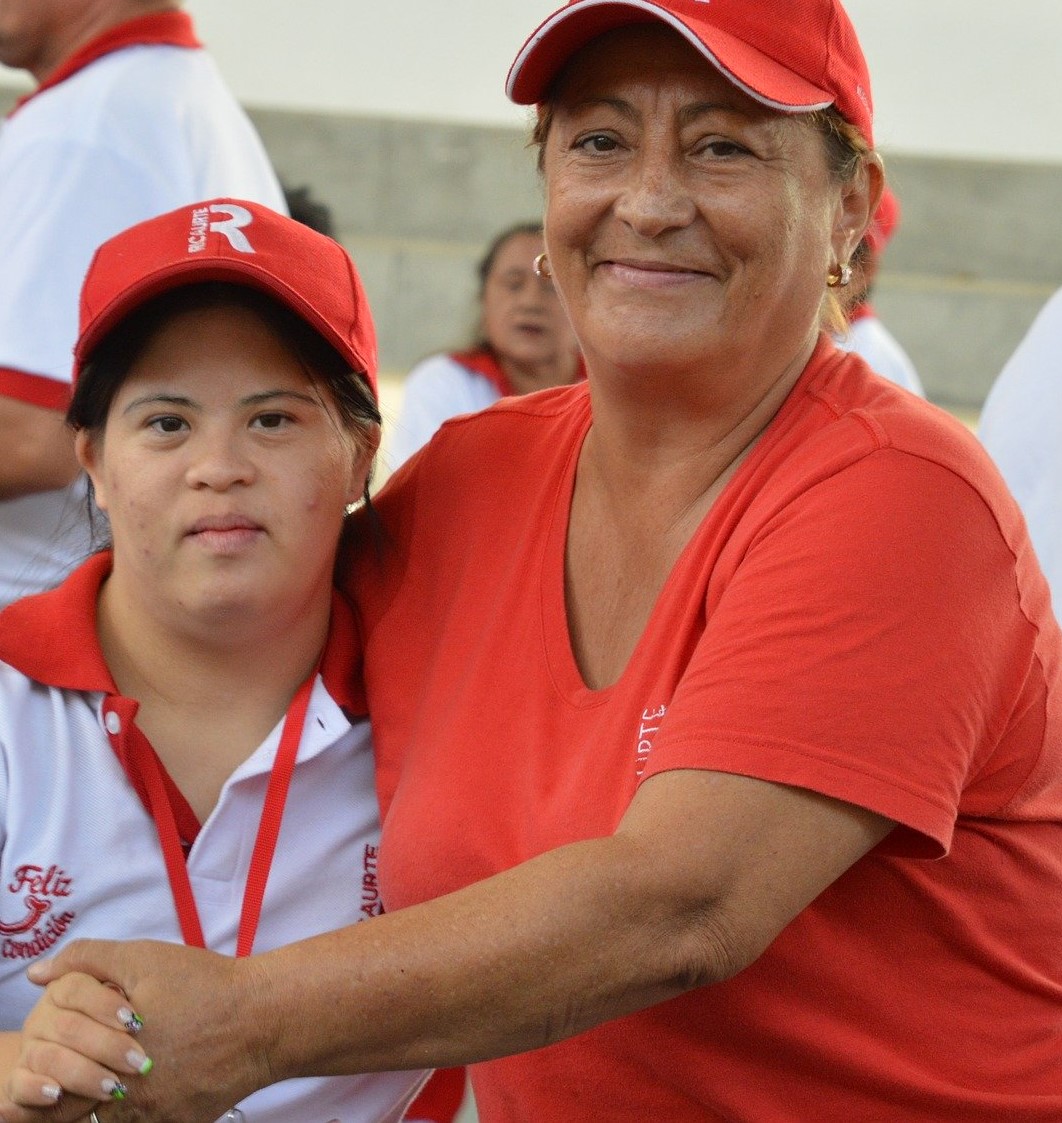 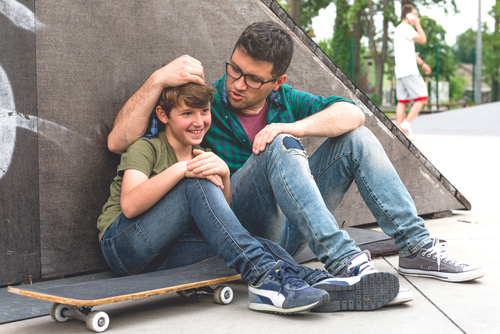 rshp.scot
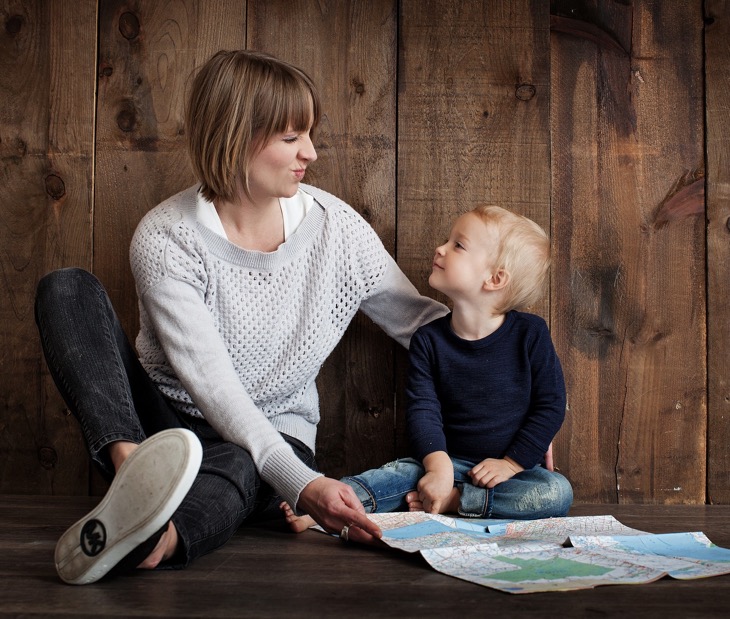 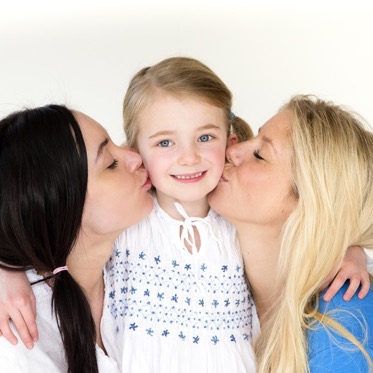 Am bi thu uair sam bith a’ smaoineachadh mu bhith nad inbheach le clann a bhios tu a’ coimhead às dèidh?
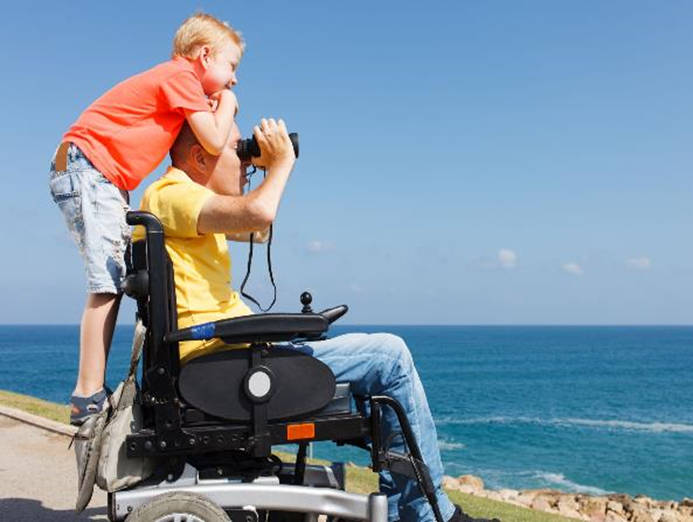 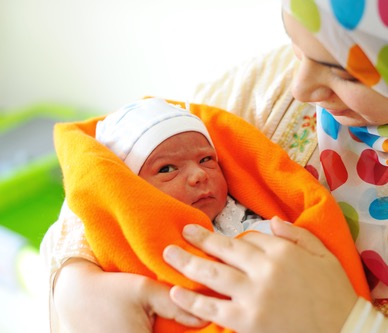 rshp.scot
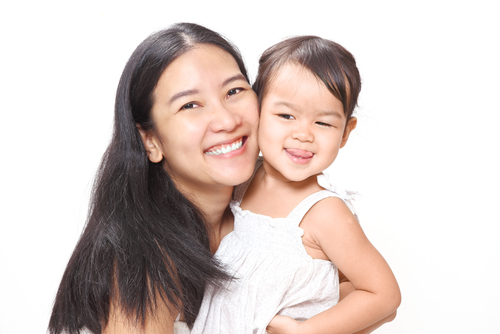 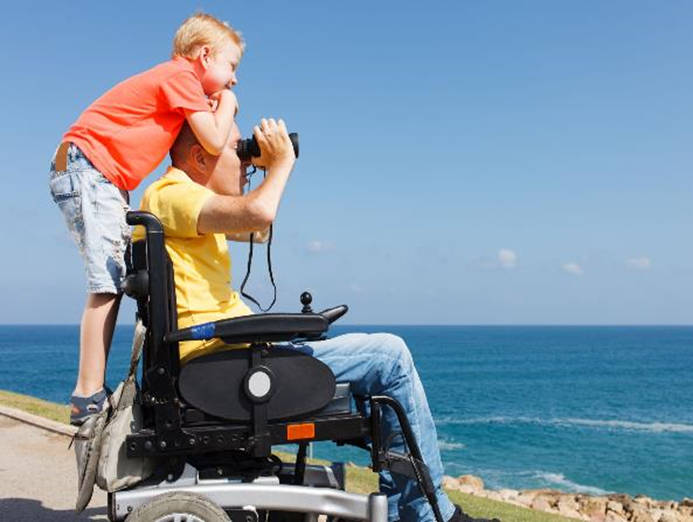 Mise mar phàrant no mar neach-cùraim
Ciamar a nì mi cinnteach gu bheil mo  phàiste fallain?

Ciamar a nì mi cinnteach gu bheil mo  phàiste toilichte?

Ciamar a nì mi cinnteach gu bheil mo  phàiste sàbhailte?
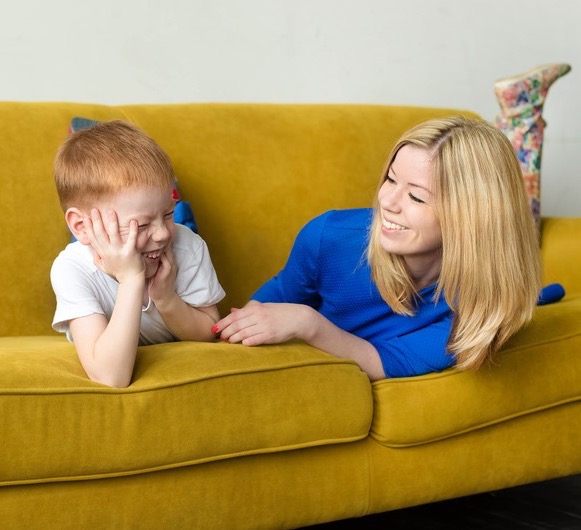 rshp.scot